E-field compensation with QuadFocus
Wouter Bos
Meeting 21 november 2016
Overview
QuadFocus

Grid scan

Mapping the Grid

Mapping beams
QuadFocus
4 timepix-1 chips
Upper part homogeneous E-field
Lower part has central PCBs for controlled focused E-field



(Design picture)
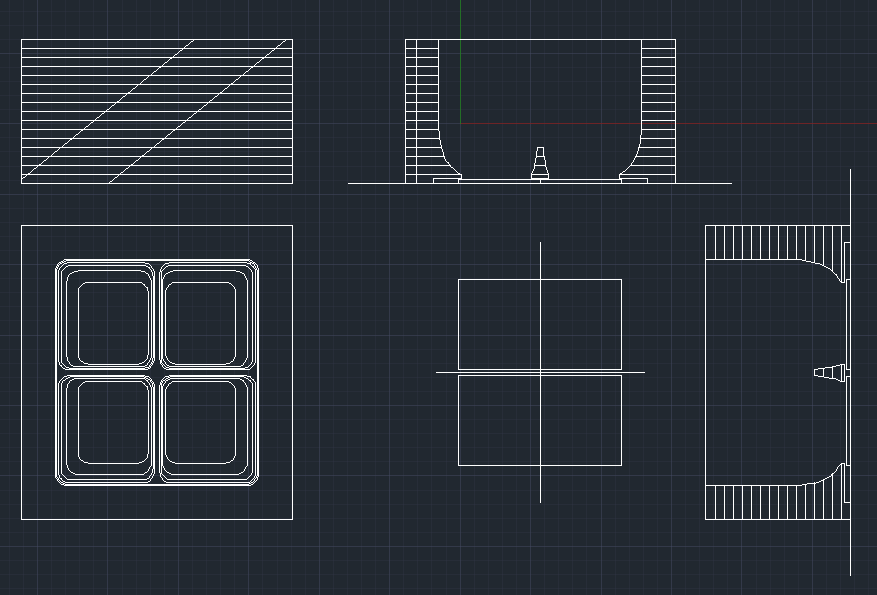 QuadFocus
3D simulation
Upper part homogeneous E-field
Lower part controlled focused E-field


3D-field schematic
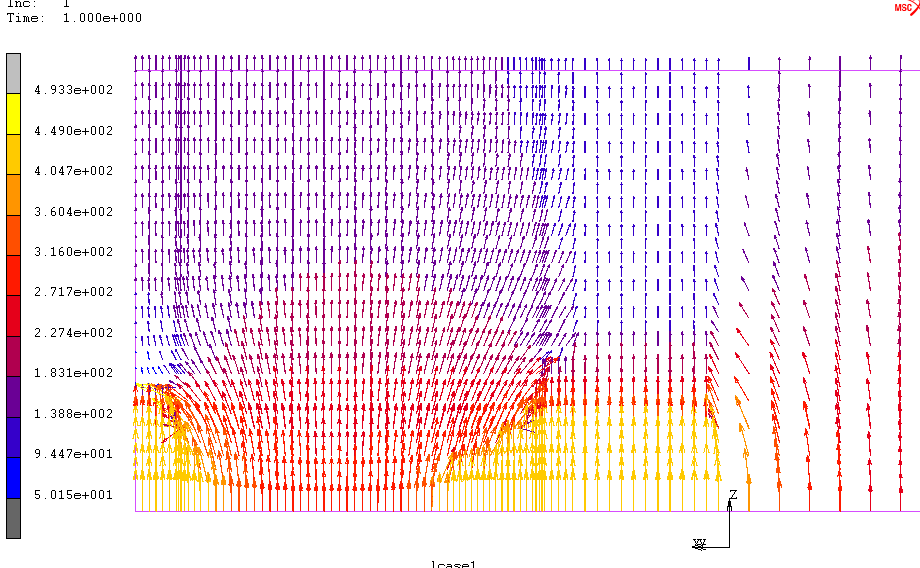 E-field deformations
Single chip electron depositions in 1[mm] grid
Height drift due to longer path
No dead spot between chips
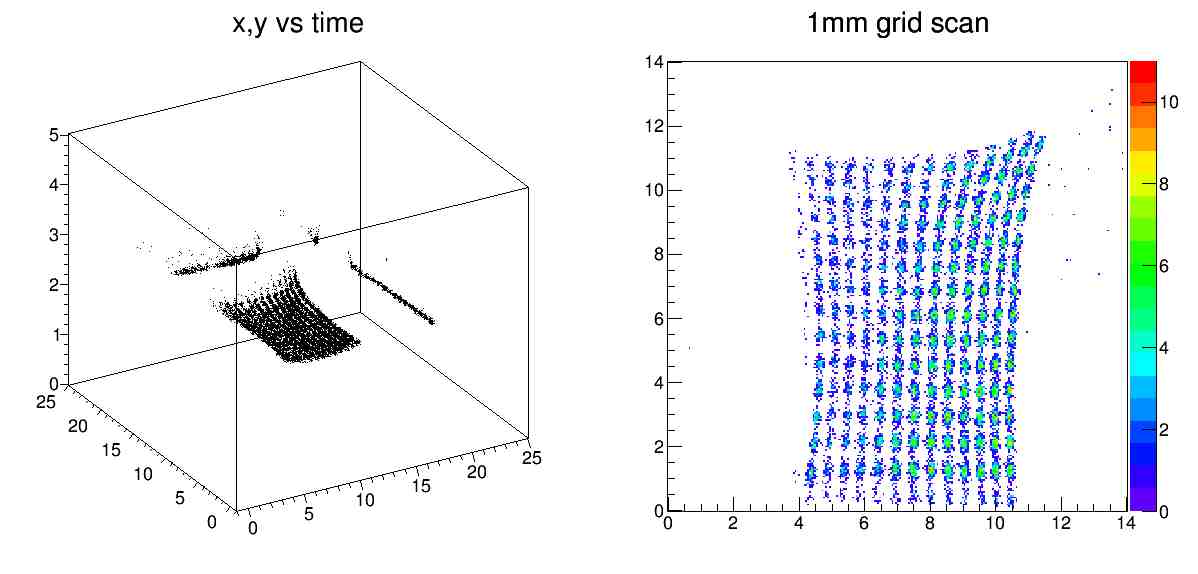 BiCubic interpolation
Cubic interpolation in 2 dimensions
2 functions: F(x,y)->x’ and G(x,y)->y’











            4 1D base functions			 4 of the 16 2D base functions

Weighted addition of 16 base functions gives smooth surface
Datapoints and smoothness provide conditions
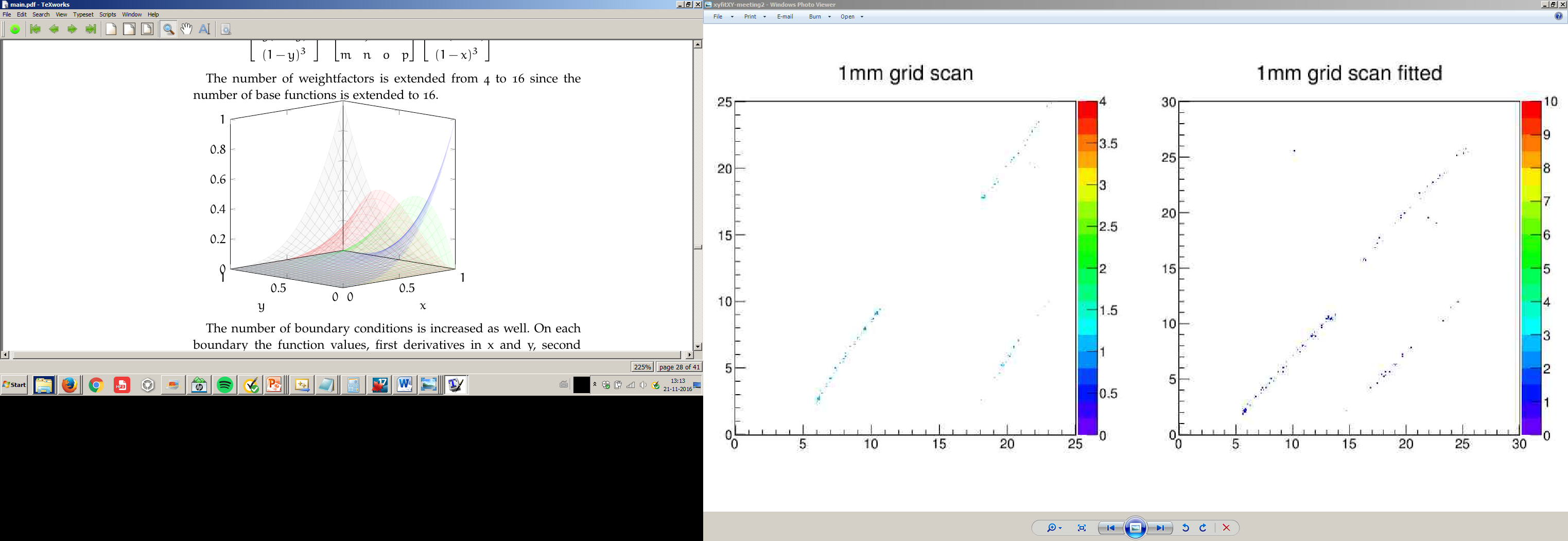 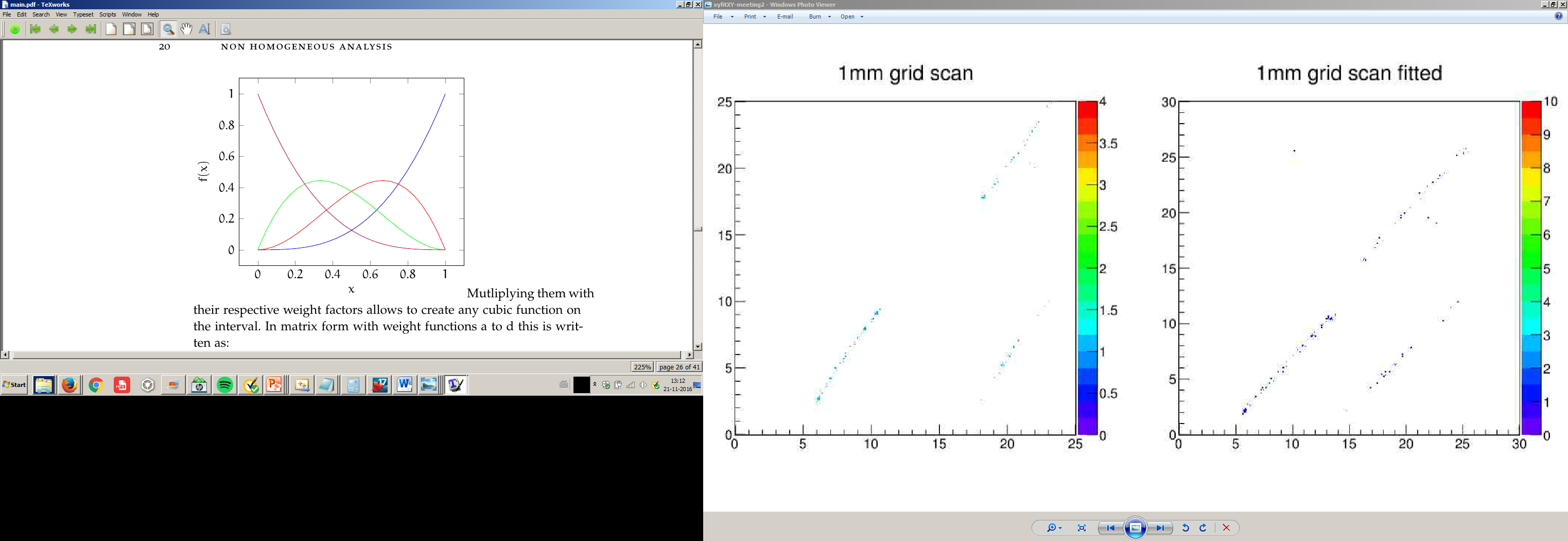 E-field deformations
1mm grid scan
Transforming deformed grid gives uniform grid
Improvement for spots near the edge
Original Grid                                             Transformed Grid
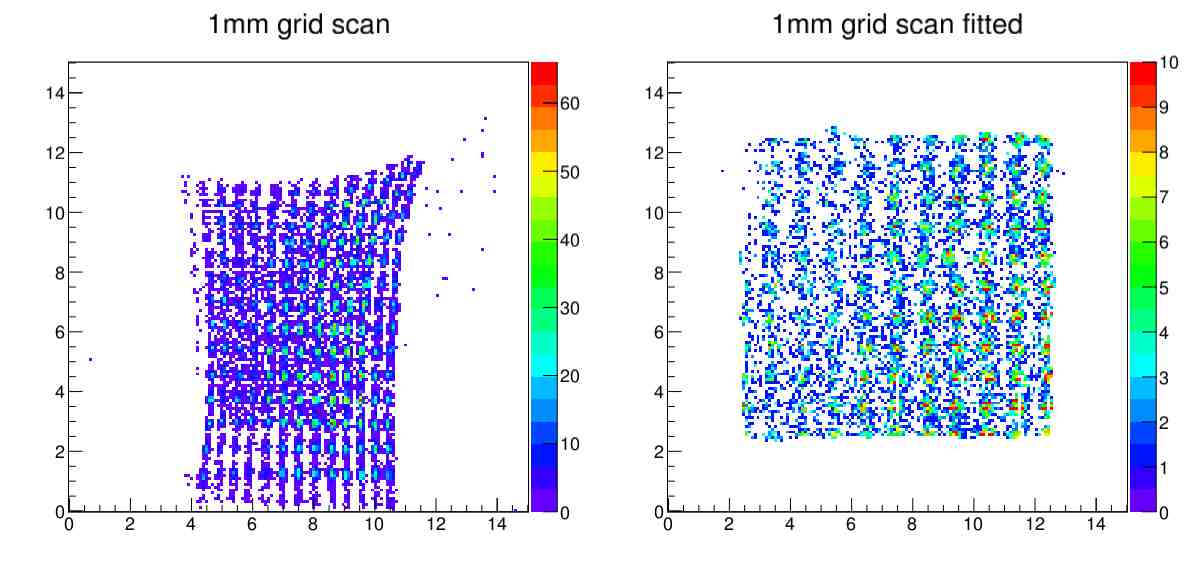 E-field deformations
Tracks on multiple chips are straightened
Resulting angle 45 degrees as expected
Needs distance between chips
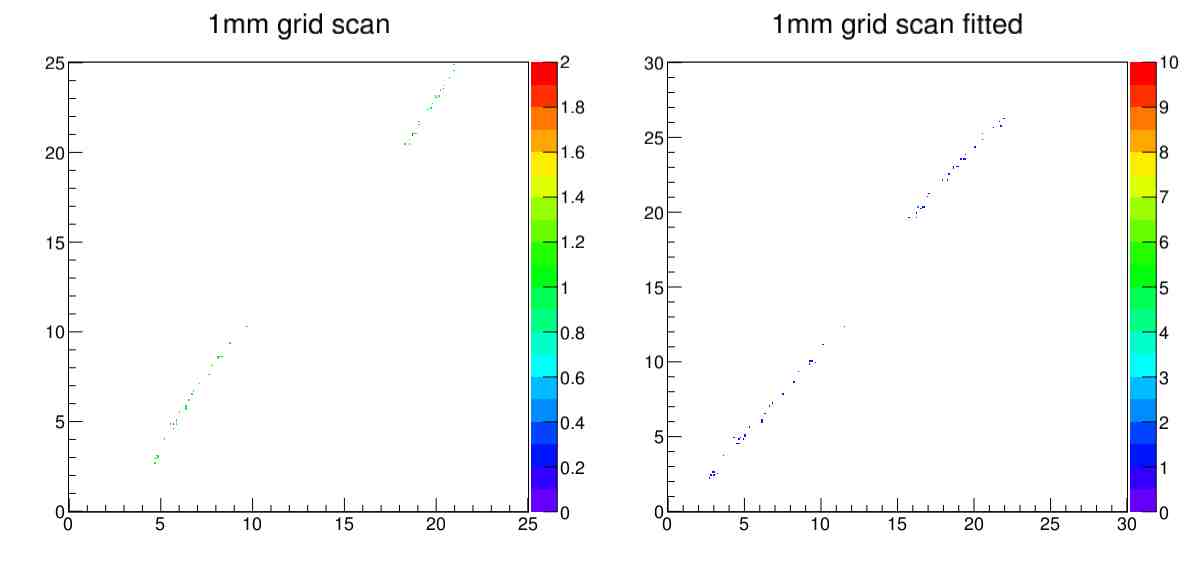 Original Track                                             Transformed Track
E-field deformations
Tracks on multiple chips are straightened
Resulting angle 45 degrees as expected
Needs distance between chips
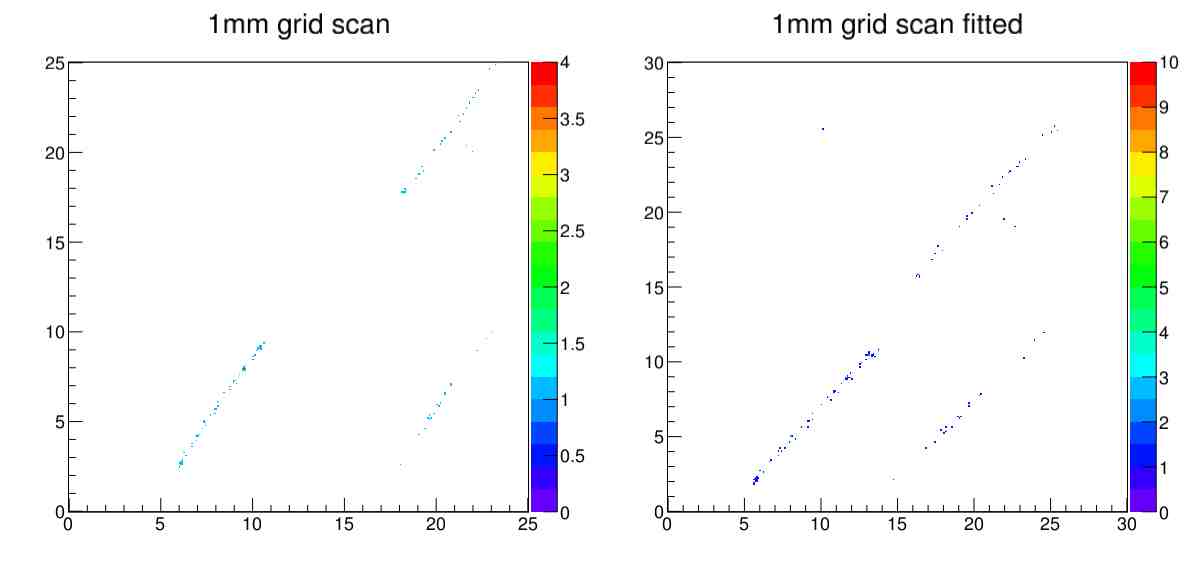 Original Track                                             Transformed Track
E-field compensation with QuadFocus
Wouter Bos
Meeting 21 november 2016